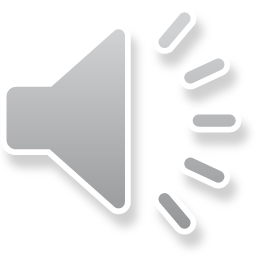 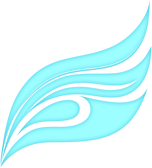 Replace with your logo
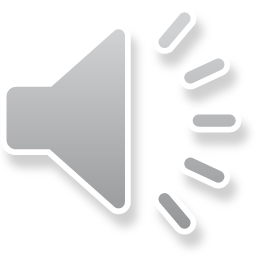 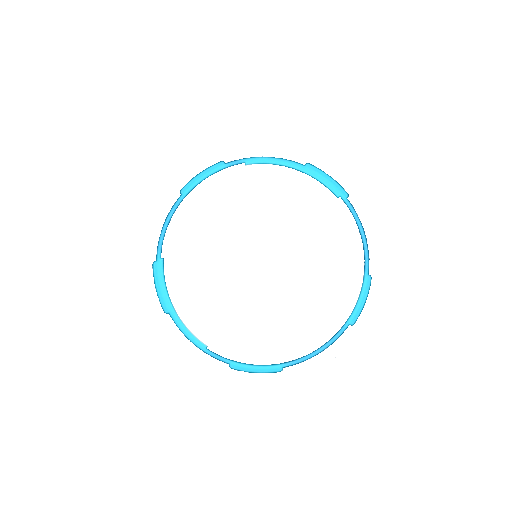 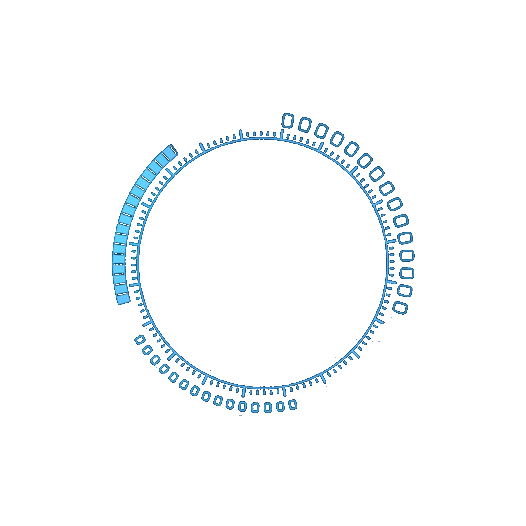 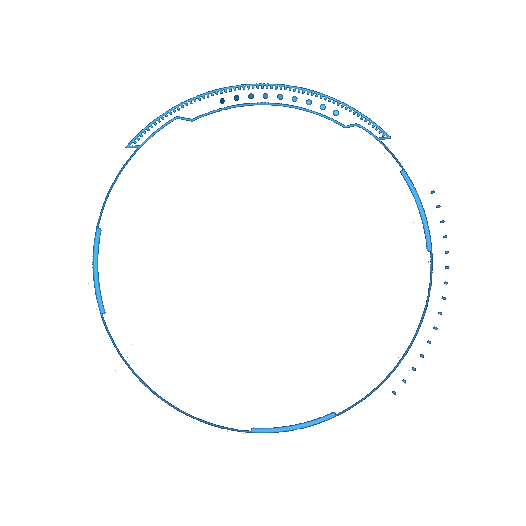 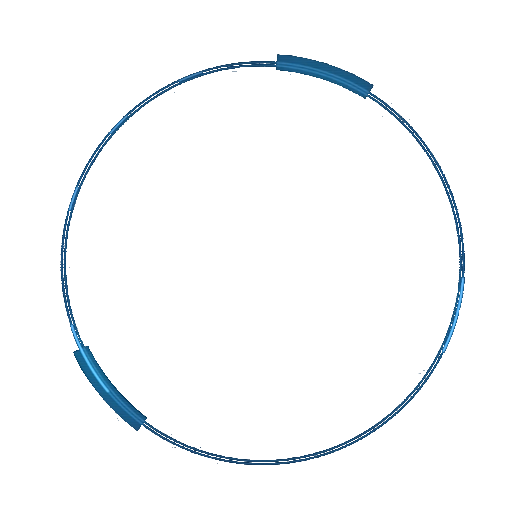 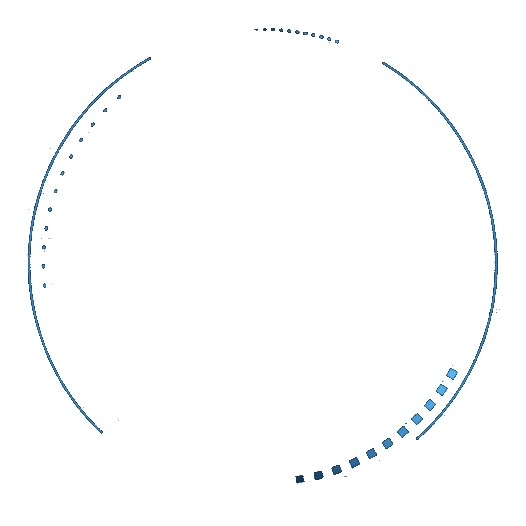 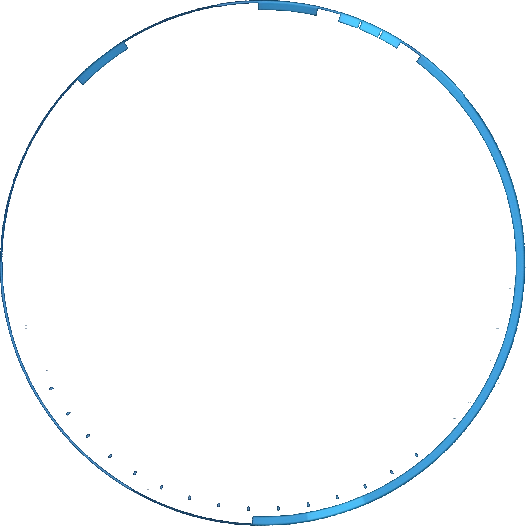 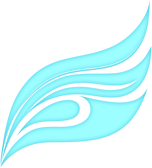 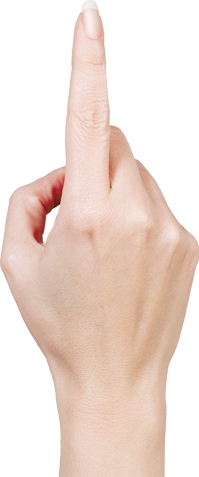 CLICK TO ENTER TITLE
Insert the Subtitle of Your Presentation
https://www.freeppt7.com
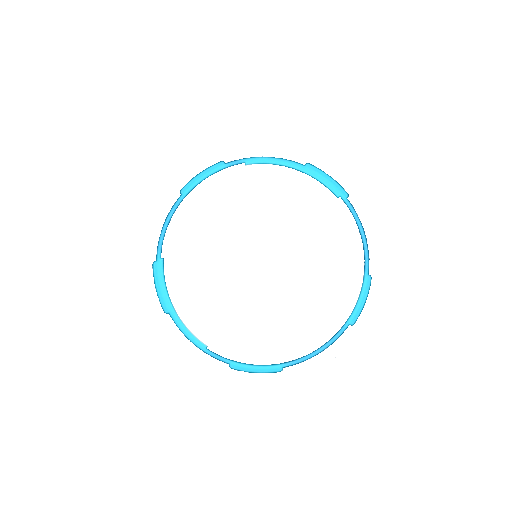 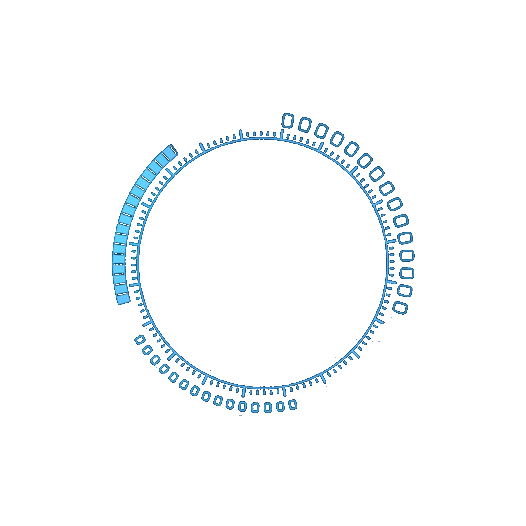 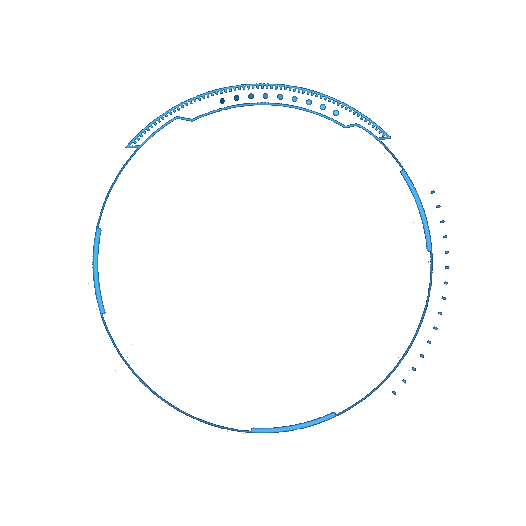 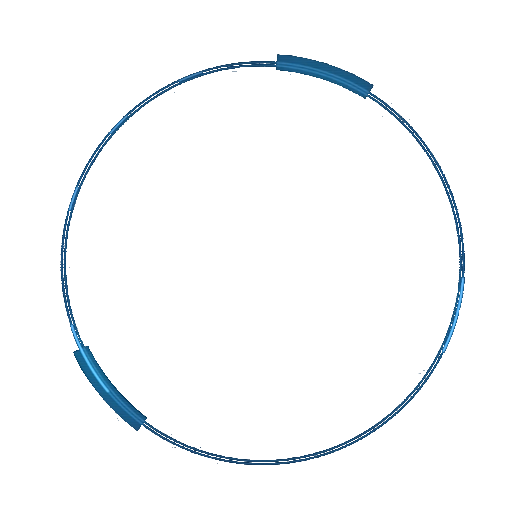 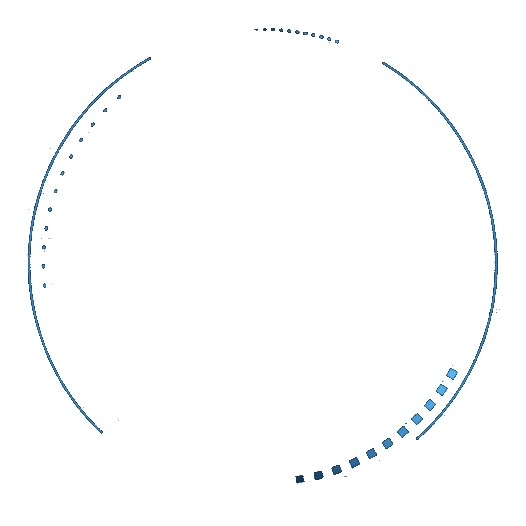 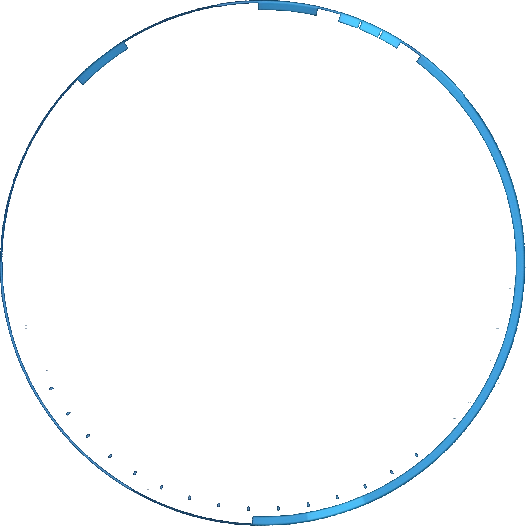 01
Add title
02
Add title
03
Add title
04
Add title
CONTENTS
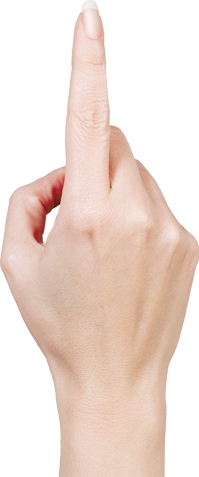 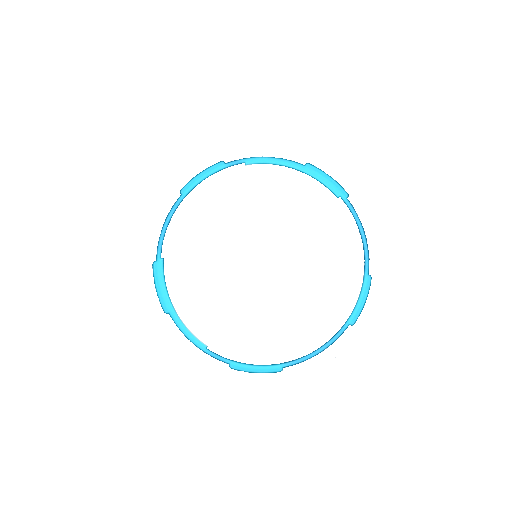 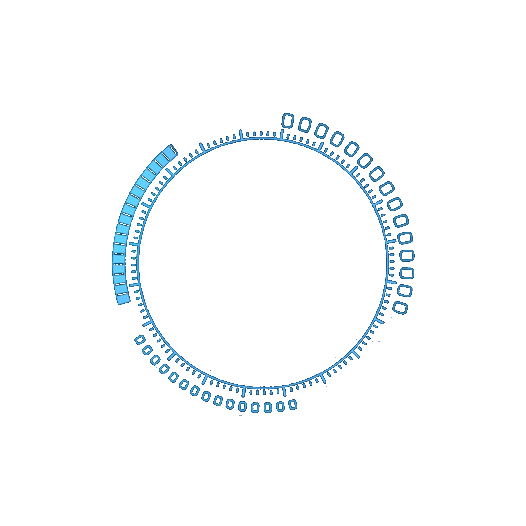 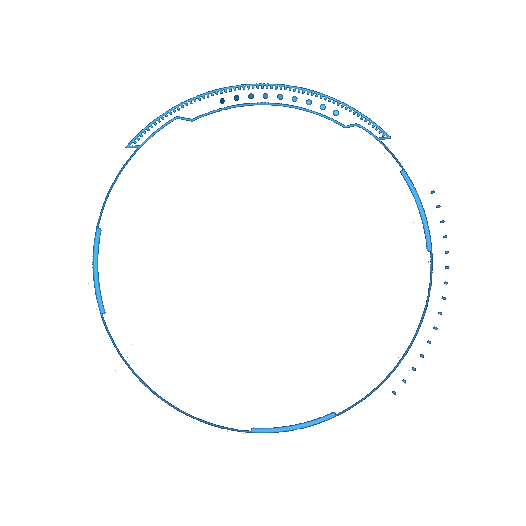 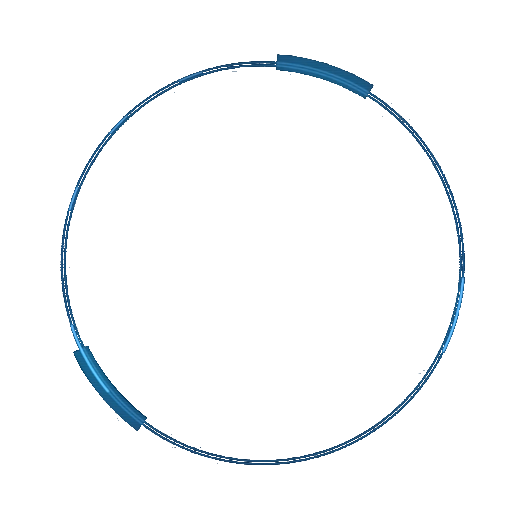 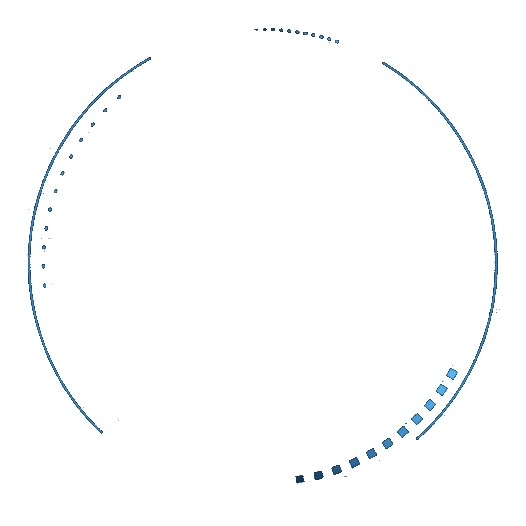 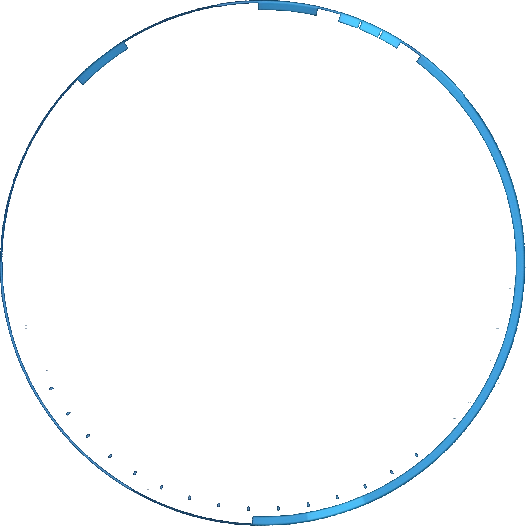 01
Add title
02
Add title
03
Add title
04
Add title
CONTENTS
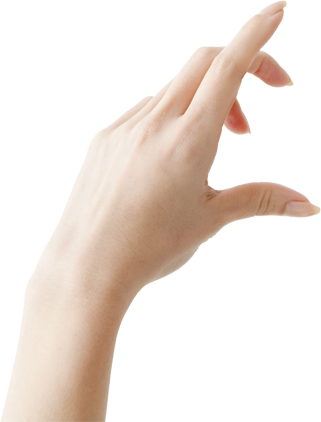 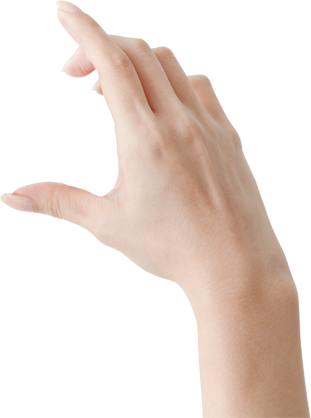 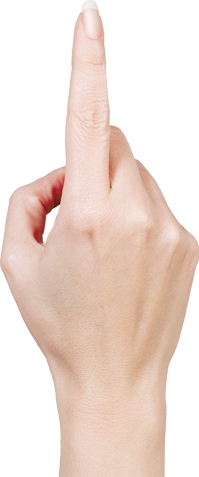 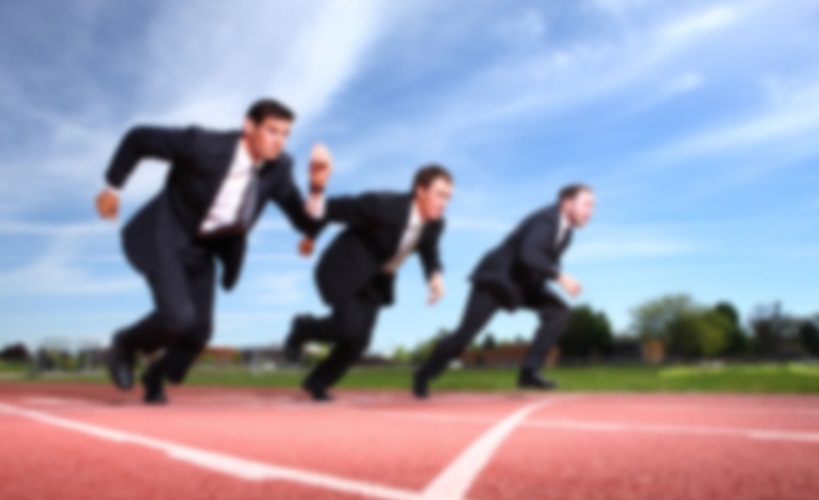 Add title text
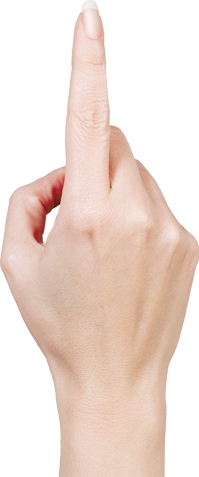 Click here to add content, content to match the title, you can copy and paste directly, to select useful keyword entry.

Click here to add content, content to match the title, you can copy and paste directly, to select useful keyword entry.
YOUR COMPANY
Add title
Add title
Click here to add content that matches the title.
Add title
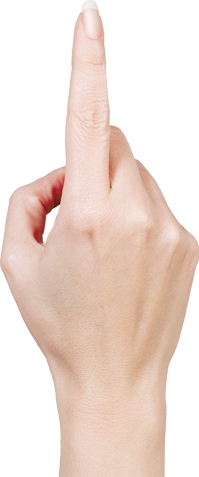 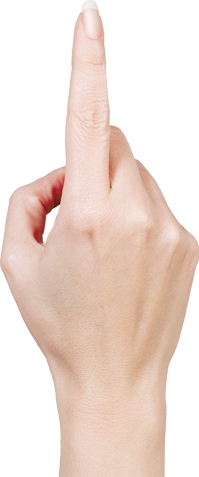 Click here to add content that matches the title.
Click here to add content that matches the title.
Click here to add content that matches the title.
Add title
Add title
Add title
Add title
Add title
Add title
31%
43%
82%
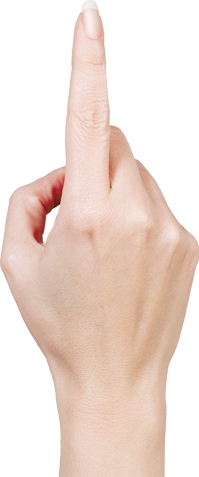 Click here to add content that matches the title.
Click here to add content that matches the title.
Click here to add content that matches the title.
Add title
100
90
80
70
60
50
40
30
20
10
10
20
30
40
50
60
70
80
90
100
A
TEXT
TEXT
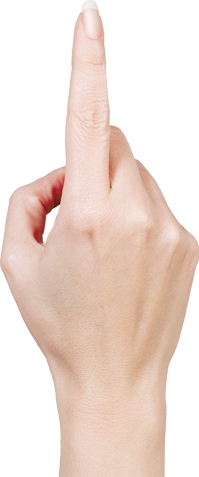 B
TEXT
TEXT
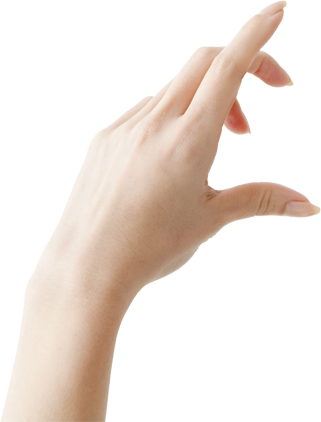 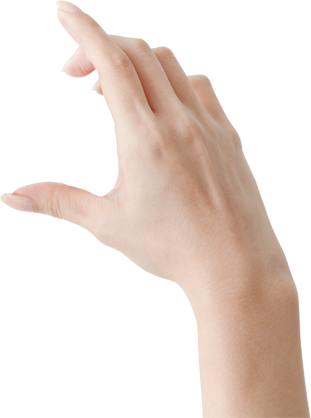 C
TEXT
TEXT
D
TEXT
TEXT
E
TEXT
TEXT
F
TEXT
TEXT
G
TEXT
TEXT
Add title
Click here to add content that matches the title.
Click here to add content that matches the title.
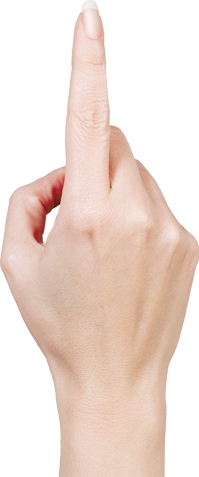 Click here to add content that matches the title.
Click here to add content that matches the title.
Click here to add content that matches the title.
Click here to add content that matches the title.
Add title
Click here to add content that matches the title.
Add title
Click here to add content that matches the title.
Add title
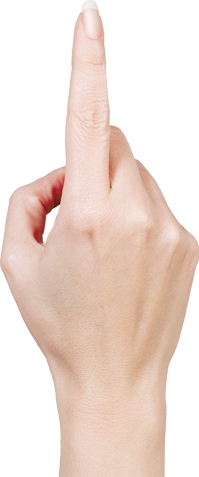 Click here to add content that matches the title.
Add title
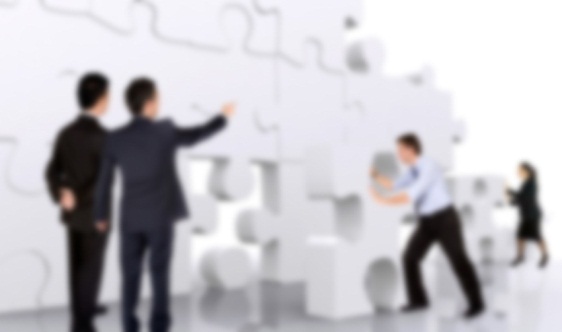 Add title
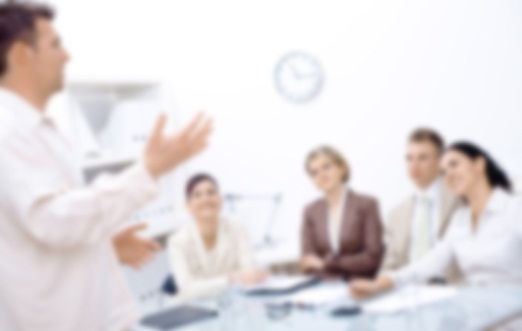 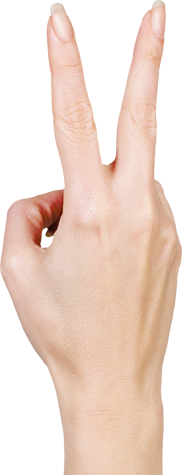 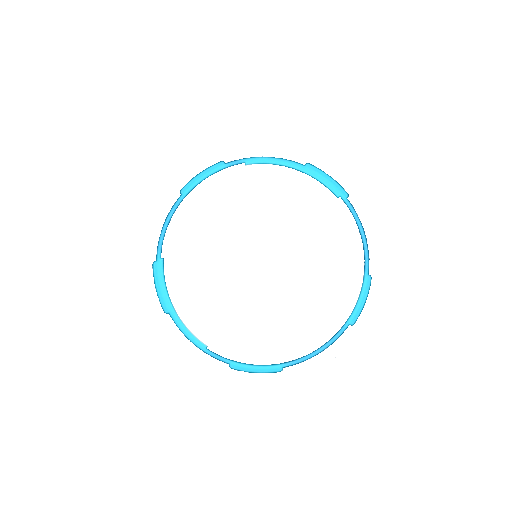 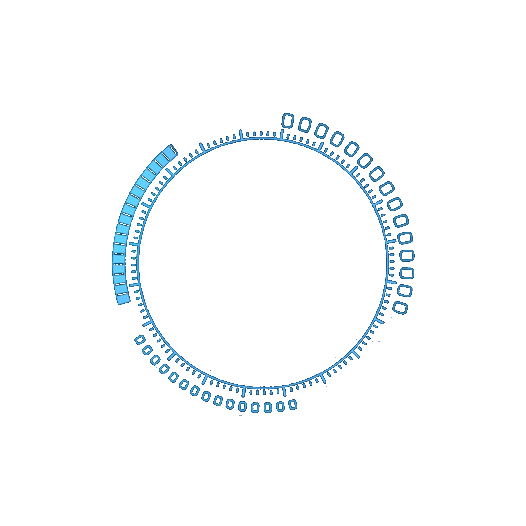 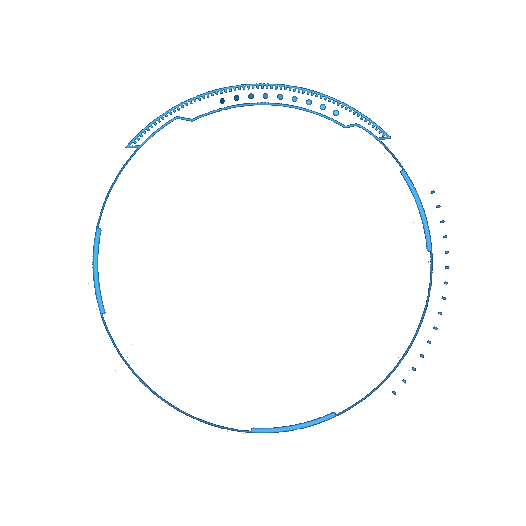 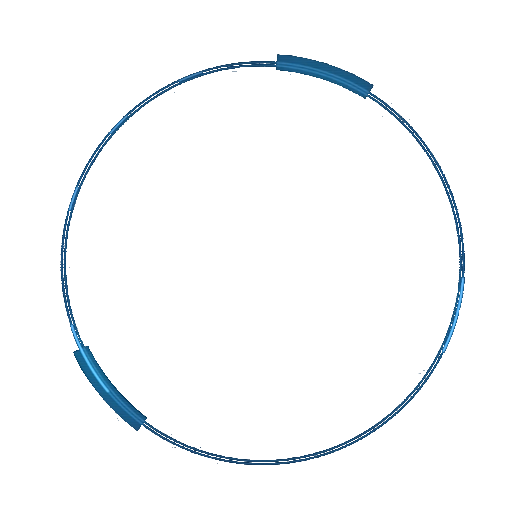 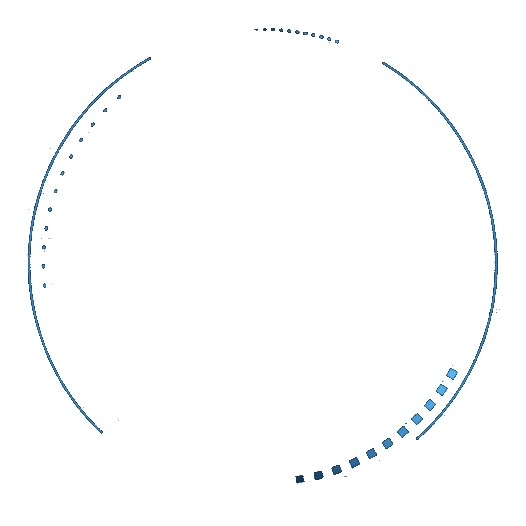 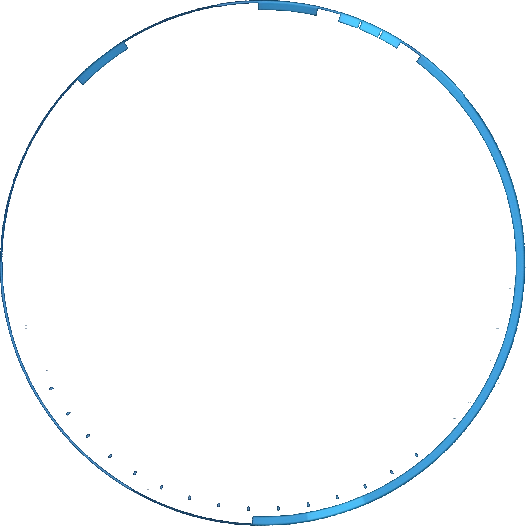 01
Add title
02
Add title
03
Add title
04
Add title
CONTENTS
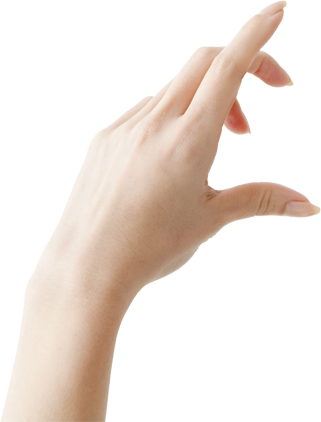 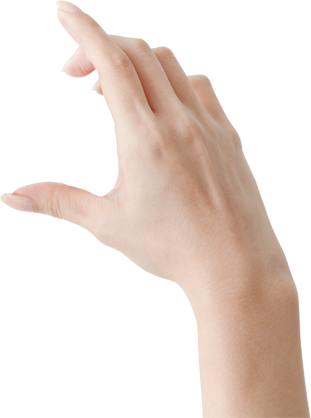 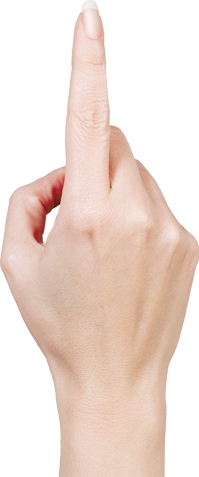 Add title
Add title
Add title
Add title
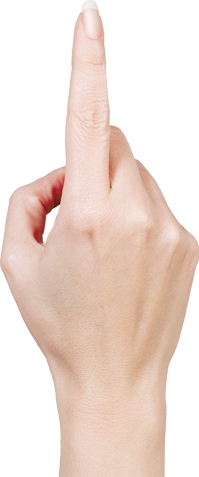 02
Add title
Add title
Add title
Add title
Add title
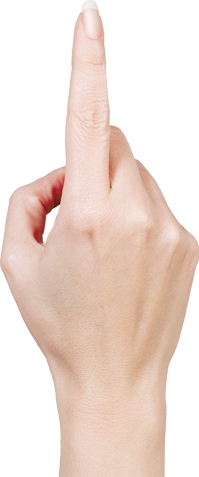 Add title
Add title
SMS
@
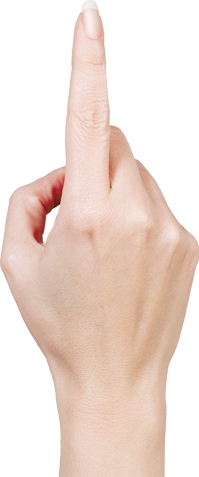 Click here to add content that matches the title.
Click here to add content that matches the title.
623
505
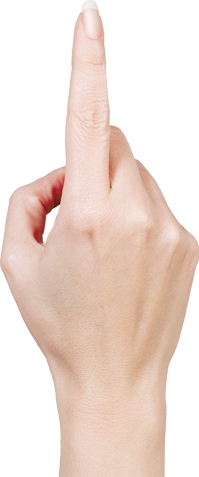 Click here to add content that matches the title.
Add title
512
389
1500
Click here to add content that matches the title.
Click here to add content that matches the title.
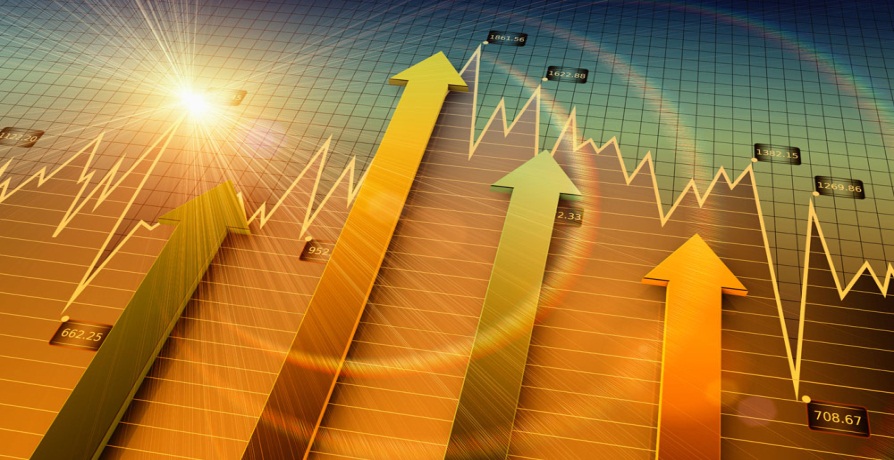 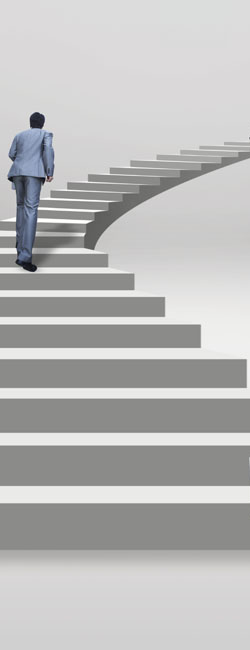 Click here to add content that matches the title.
Click here to add content that matches the title.
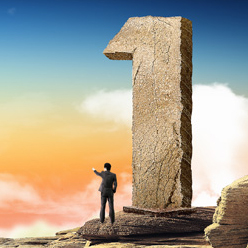 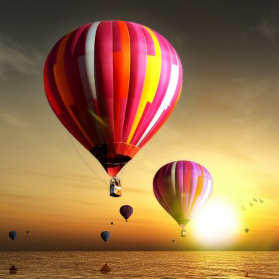 Click here to add content that matches the title.
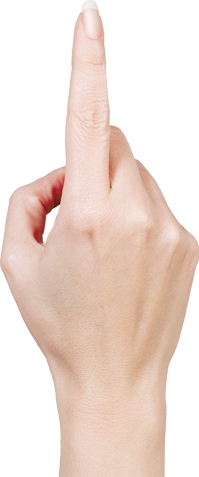 55%
20%
2016
35%
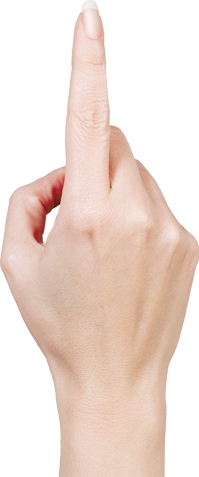 2015
15%
2014
2013
2012
2011
2010
TITLE
TITLE
TITLE
TITLE
Add title
Click here to add content, content to match the title, you can copy and paste directly, to select useful keyword entry.
80
20
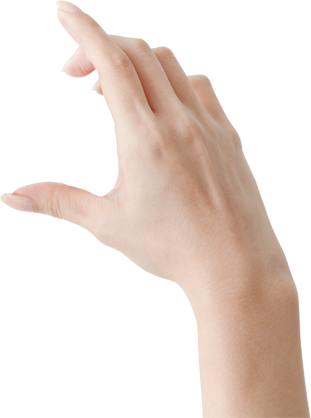 Add title
Click here to add content that matches the title.
Add title
Add title
80
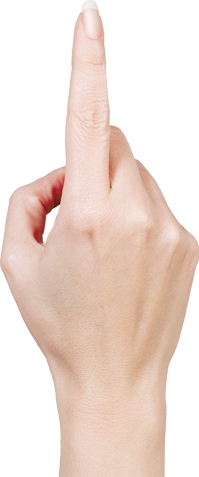 50
Add title
20
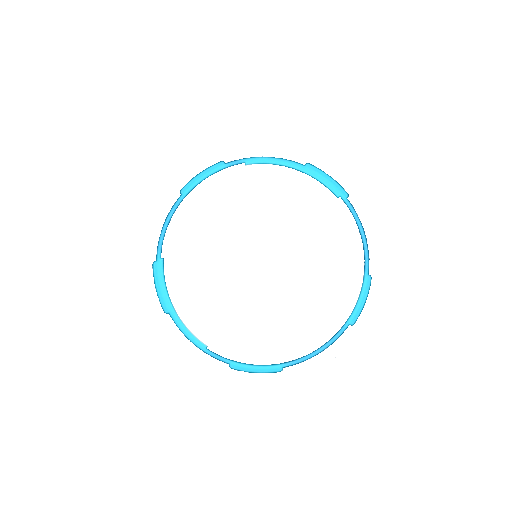 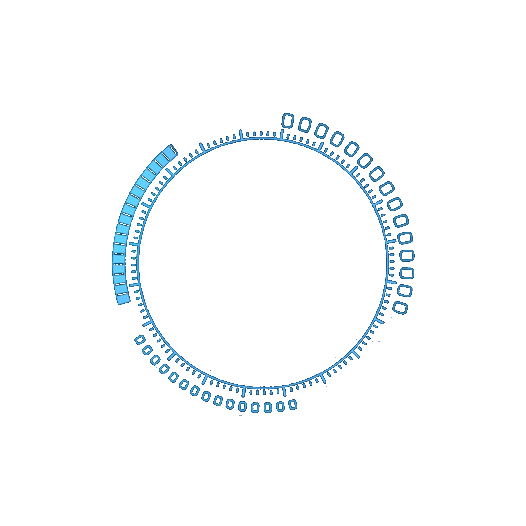 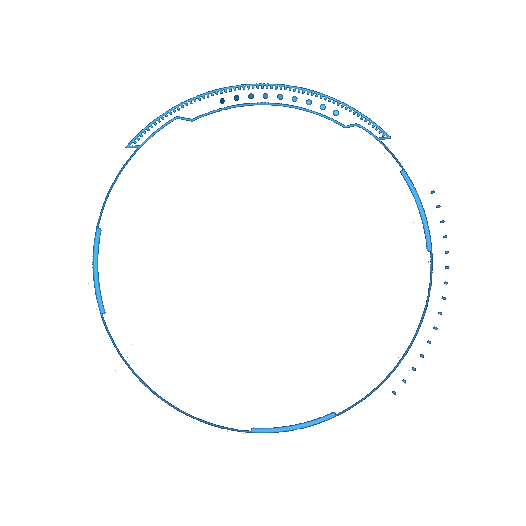 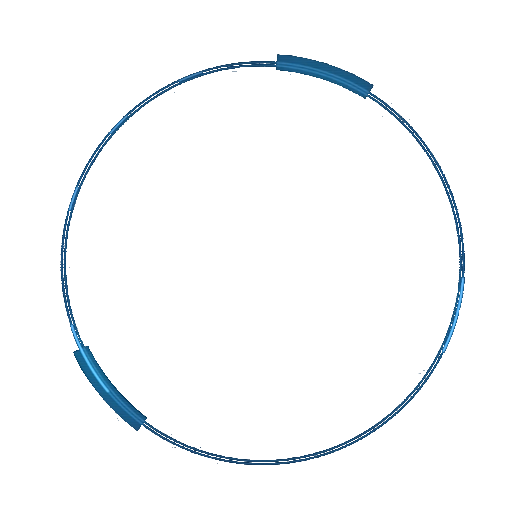 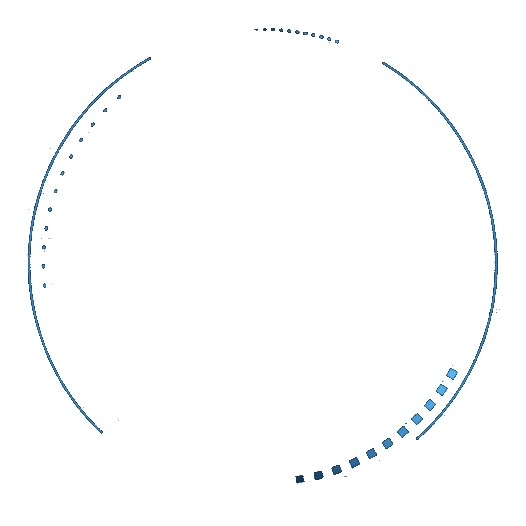 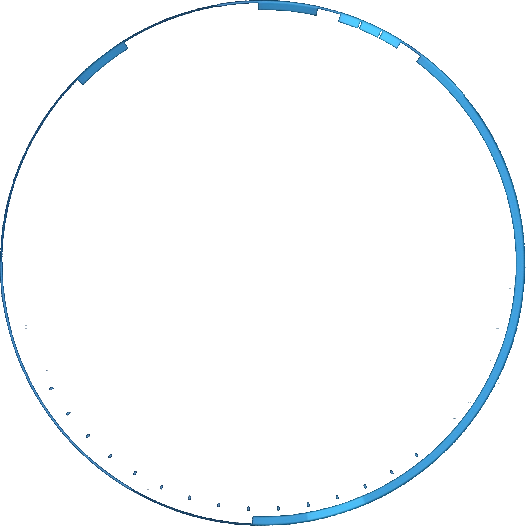 01
Add title
02
Add title
03
Add title
04
Add title
CONTENTS
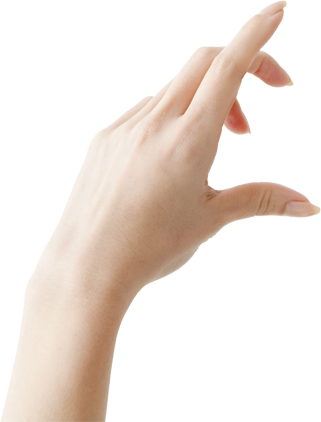 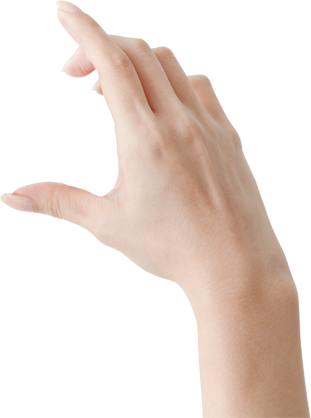 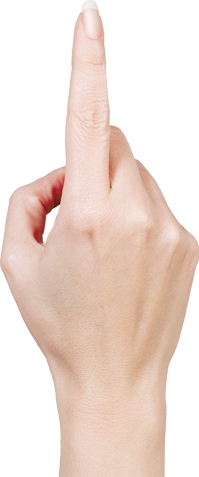 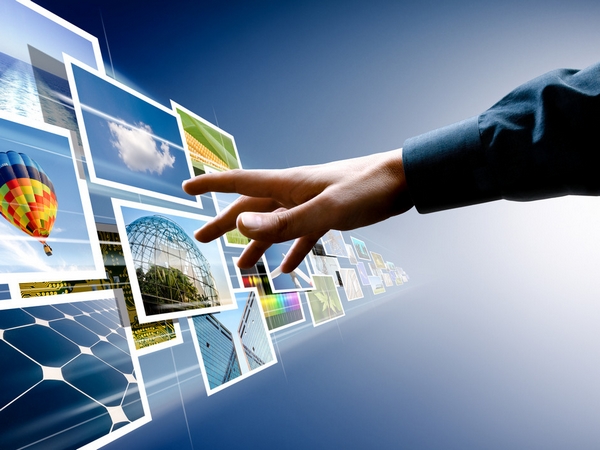 Click here to add content, content to match the title, you can copy and paste directly, to select useful keyword entry.。
Click here to add content, content to match the title, you can copy and paste directly, to select useful keyword entry.
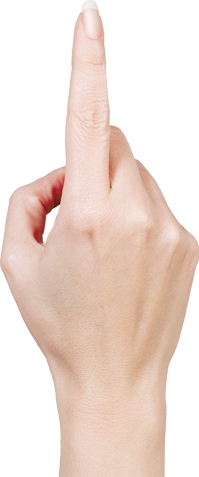 03
Add title
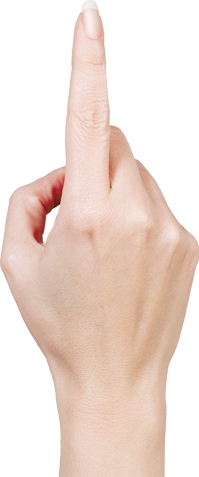 Add title
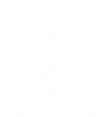 Add title
19%
Click here to add content that matches the title.

 Click here to add content that matches the title.
57%
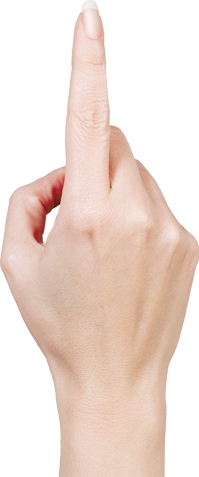 TITLE
Add  Title
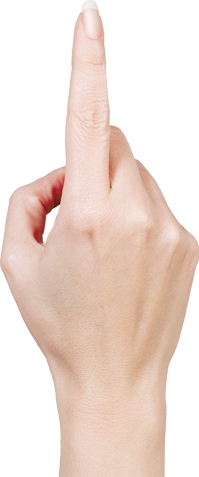 24%
03
Add title
Click here to add content that matches the title.
01
Add title
62%
Click here to add content that matches the title.
04
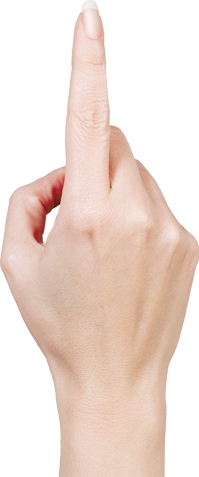 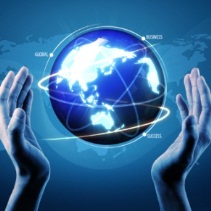 Add title
42%
Click here to add content that matches the title.
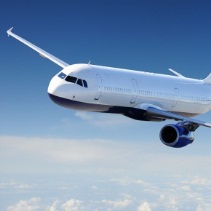 51%
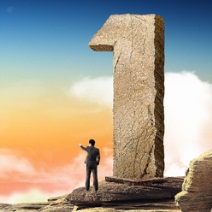 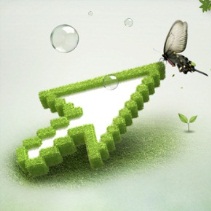 02
Add title
Click here to add content that matches the title.
Add title
35%
TITLE
Click here to add content that matches the title.
TITLE
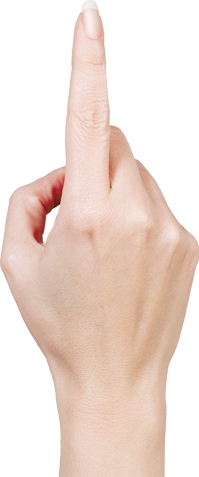 Click here to add content that matches the title.
TITLE
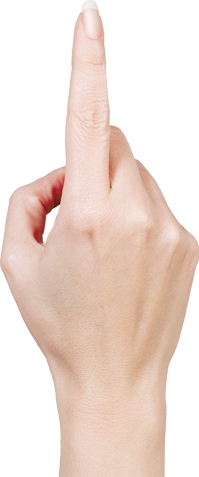 Click here to add content that matches the title.
TITLE
Click here to add content that matches the title.
Click here to add content that matches the title.
TITLE
Add title
01
Add title
Click here to add content that matches the title.
Add title
02
Click here to add content that matches the title.
Add title
Add title text
03
Click here to add content that matches the title.
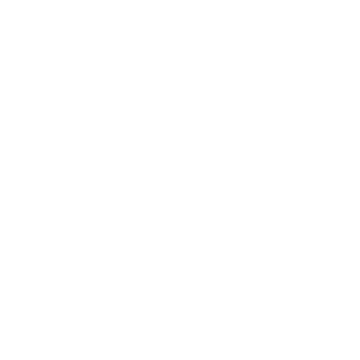 Click here to add content that matches the title.
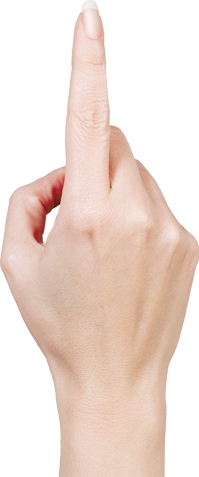 04
Add title
Add title
Click here to add content that matches the title.
Click here to add content that matches the title.
Add title
Add title
Click here to add content that matches the title.
Click here to add content that matches the title.
2
3
Add title
1
4
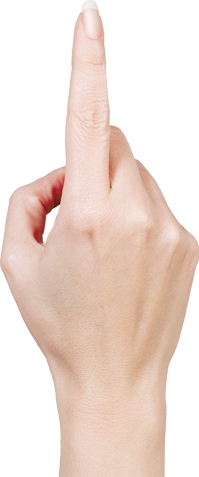 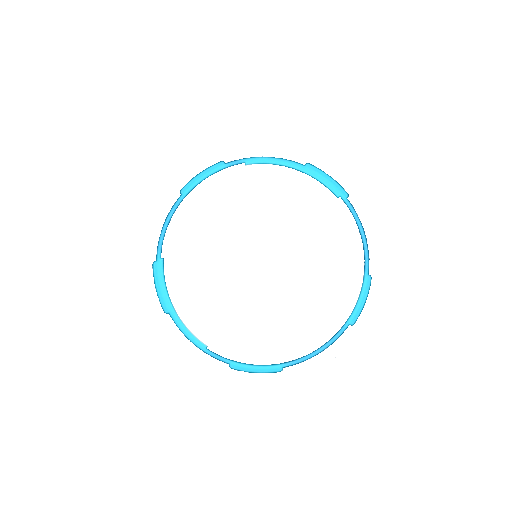 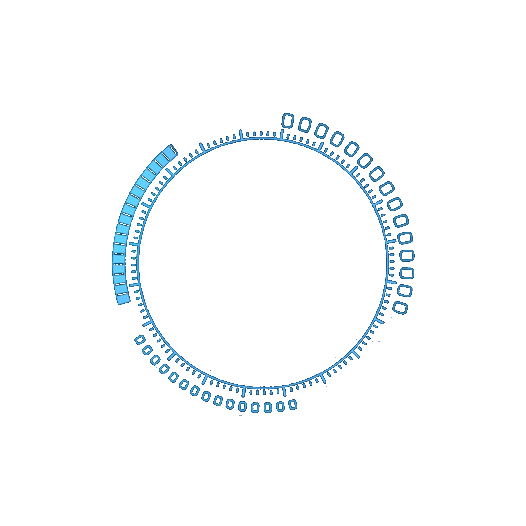 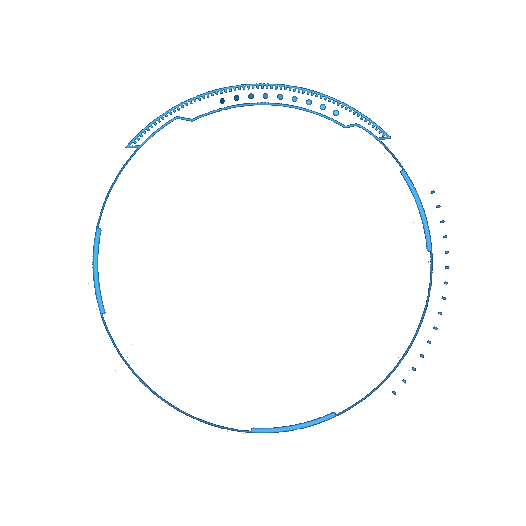 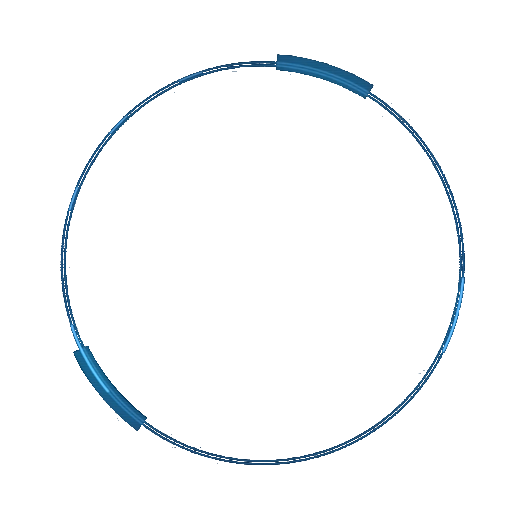 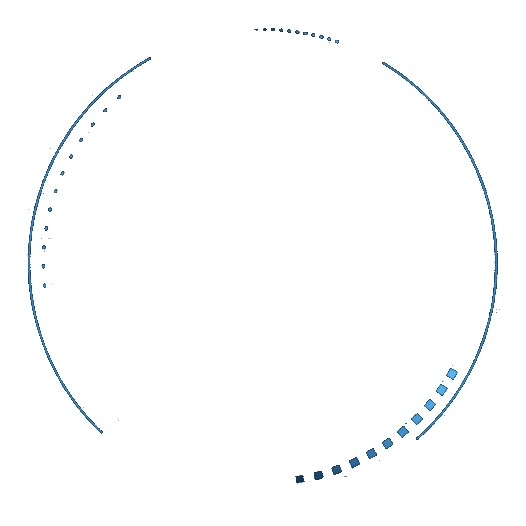 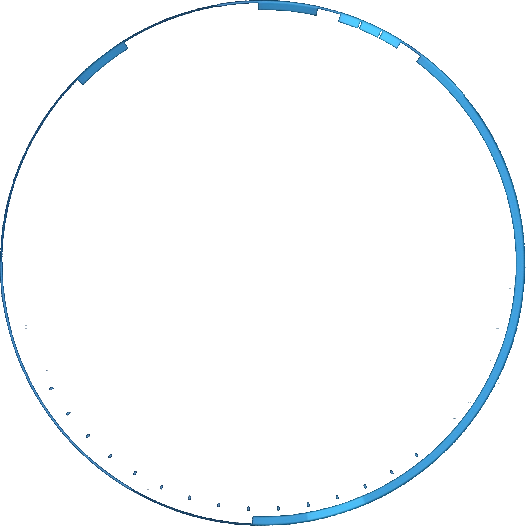 01
Add title
02
Add title
03
Add title
04
Add title
CONTENTS
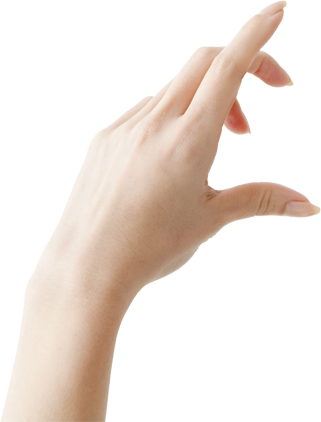 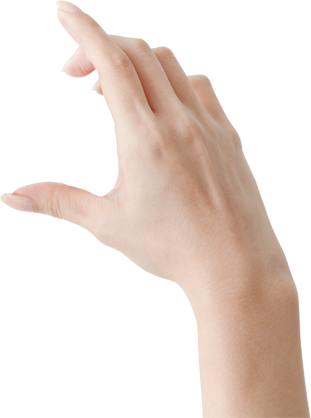 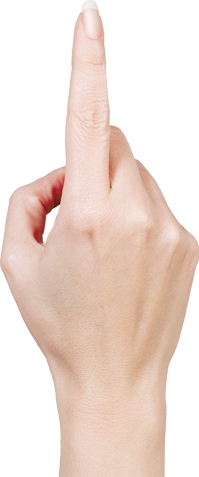 72%
Click here to add content that matches the title.
Add title
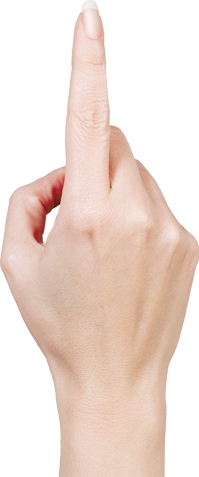 Click here to add content that matches the title.
04
Add title
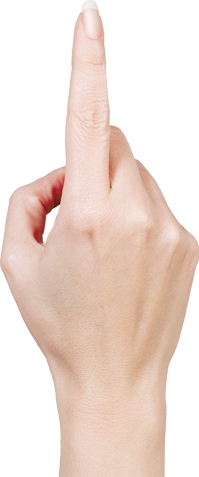 28%
Add title
Click here to add content that matches the title.
15664
24745
Click here to add content that matches the title.
Click here to add content that matches the title.
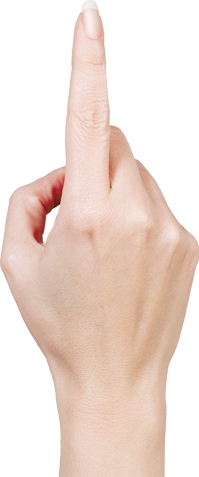 32631
17208
Click here to add content that matches the title.
Click here to add content that matches the title.
TEXT
TEXT
TEXT
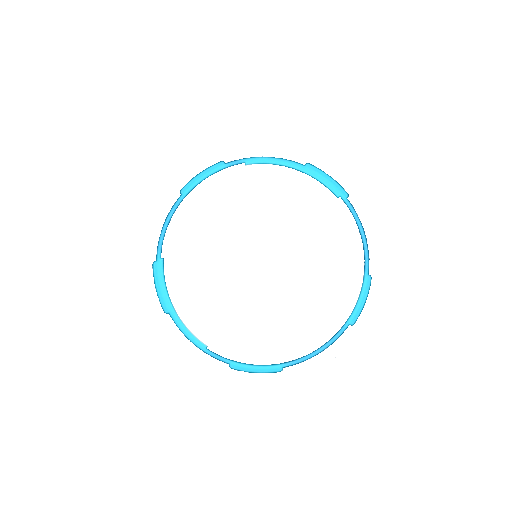 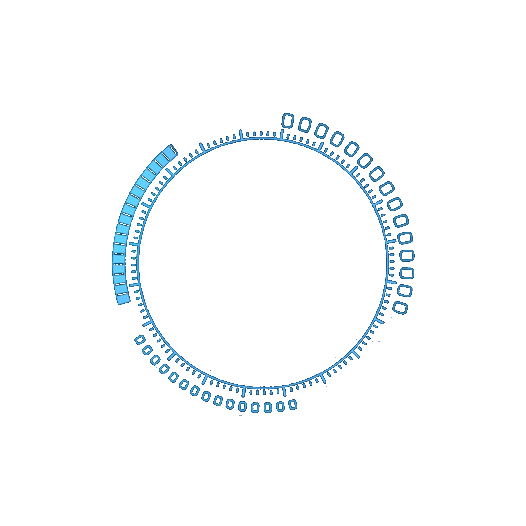 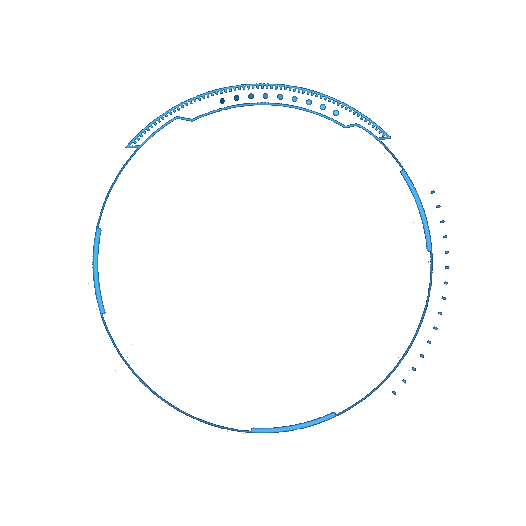 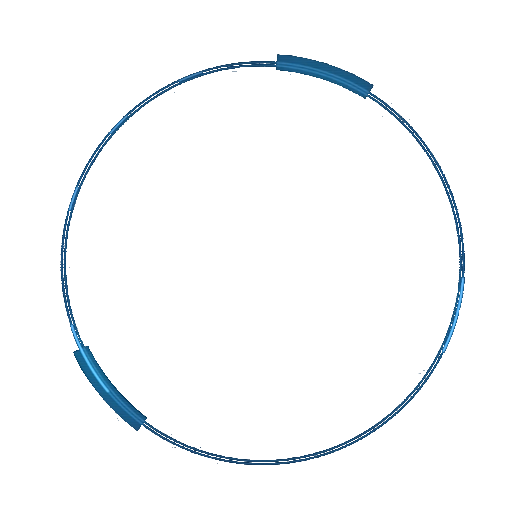 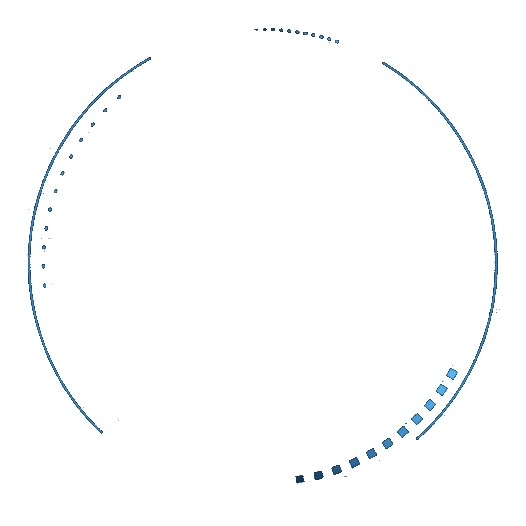 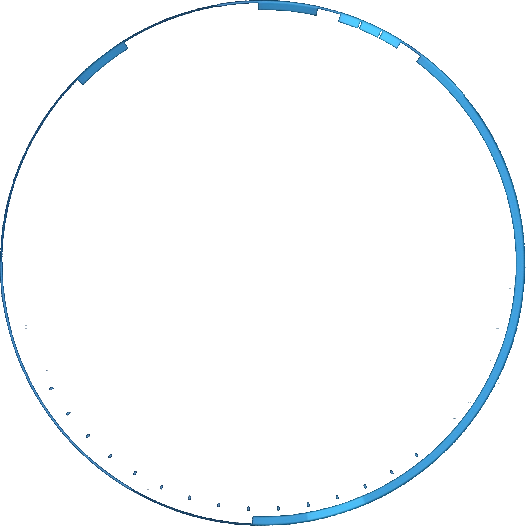 TEXT
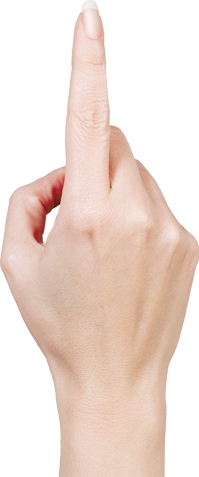 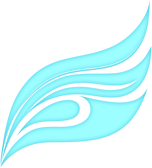 TEXT
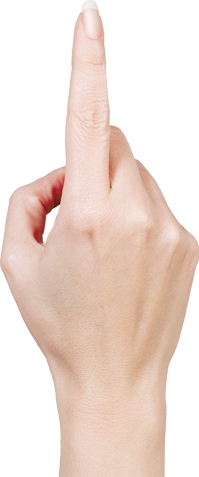 TEXT
TEXT
TEXT
Add title
Click here to add content that matches the title.
Add title
Click here to add content that matches the title.

Click here to add content that matches the title.
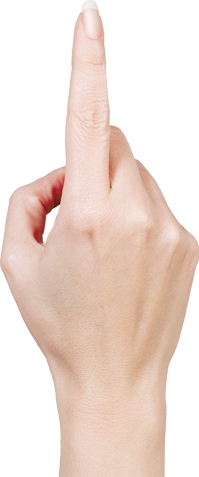 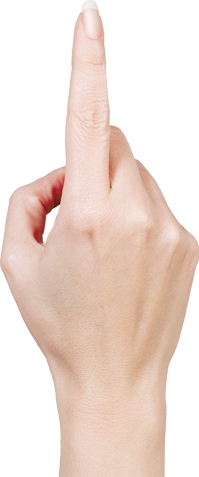 Thank you for listening
I wish you have a nice day.
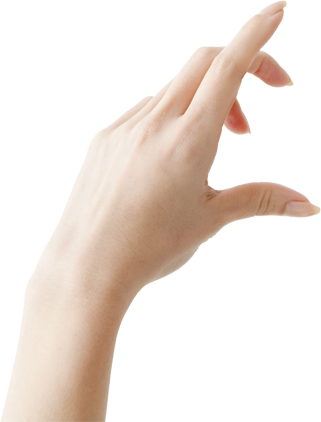 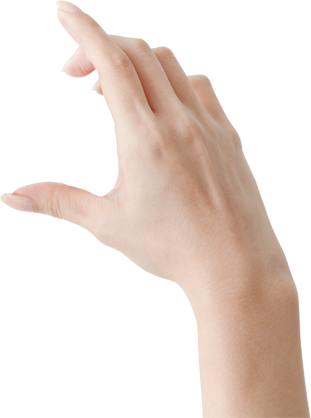 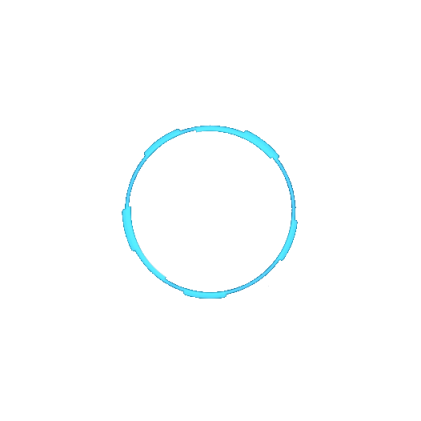 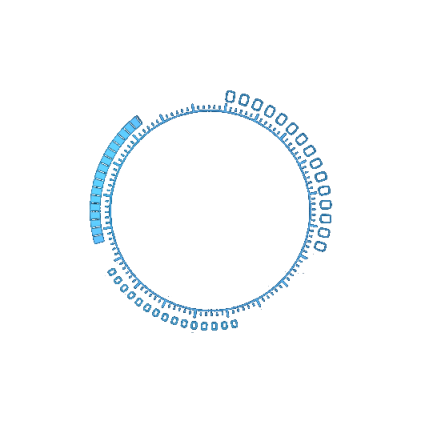 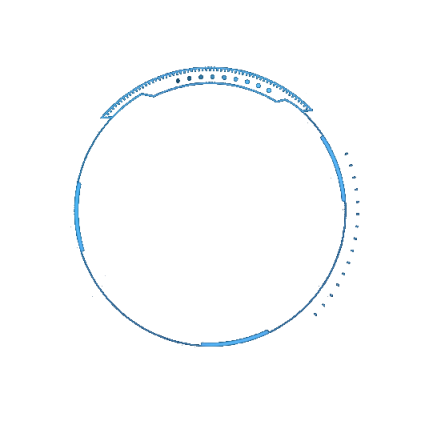 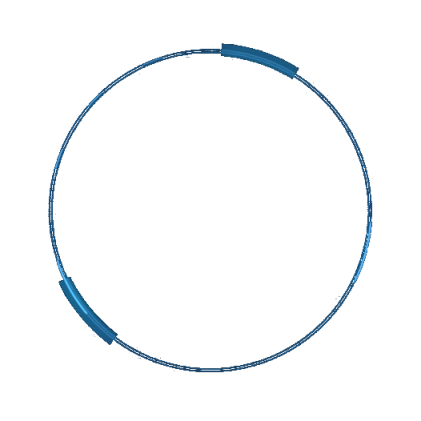 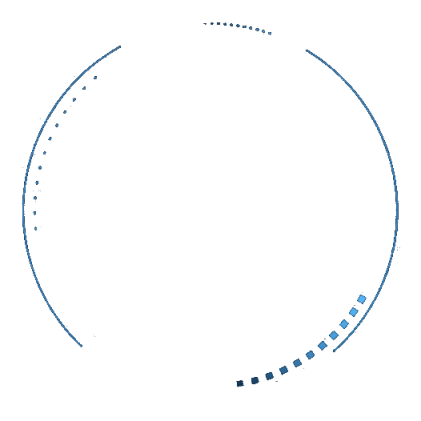 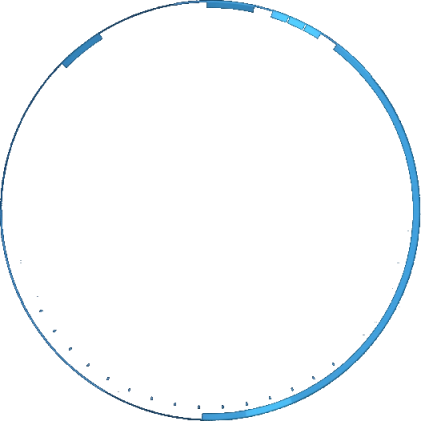 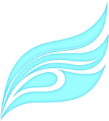 TEL : 010-8888 6666  EMAIL : COMPANY@gmail.COM
 https://www.freeppt7.com
Please follow us for more information:
https://www.jpppt.com/ 
www.freeppt7.com
Pics: www.Pixabay.com
If you liked the presentation and want to thank, you can follow me on social networks 

https://www.youtube.com/c/Slidesfree

https://www.instagram.com/slidesfree/ 

https://www.facebook.com/freeppt7/

https://www.facebook.com/groups/best.PowerPoint.templates

https://twitter.com/freeppt7_com
Fully Editable Icon Sets: A
Fully Editable Icon Sets: B
Fully Editable Icon Sets: C